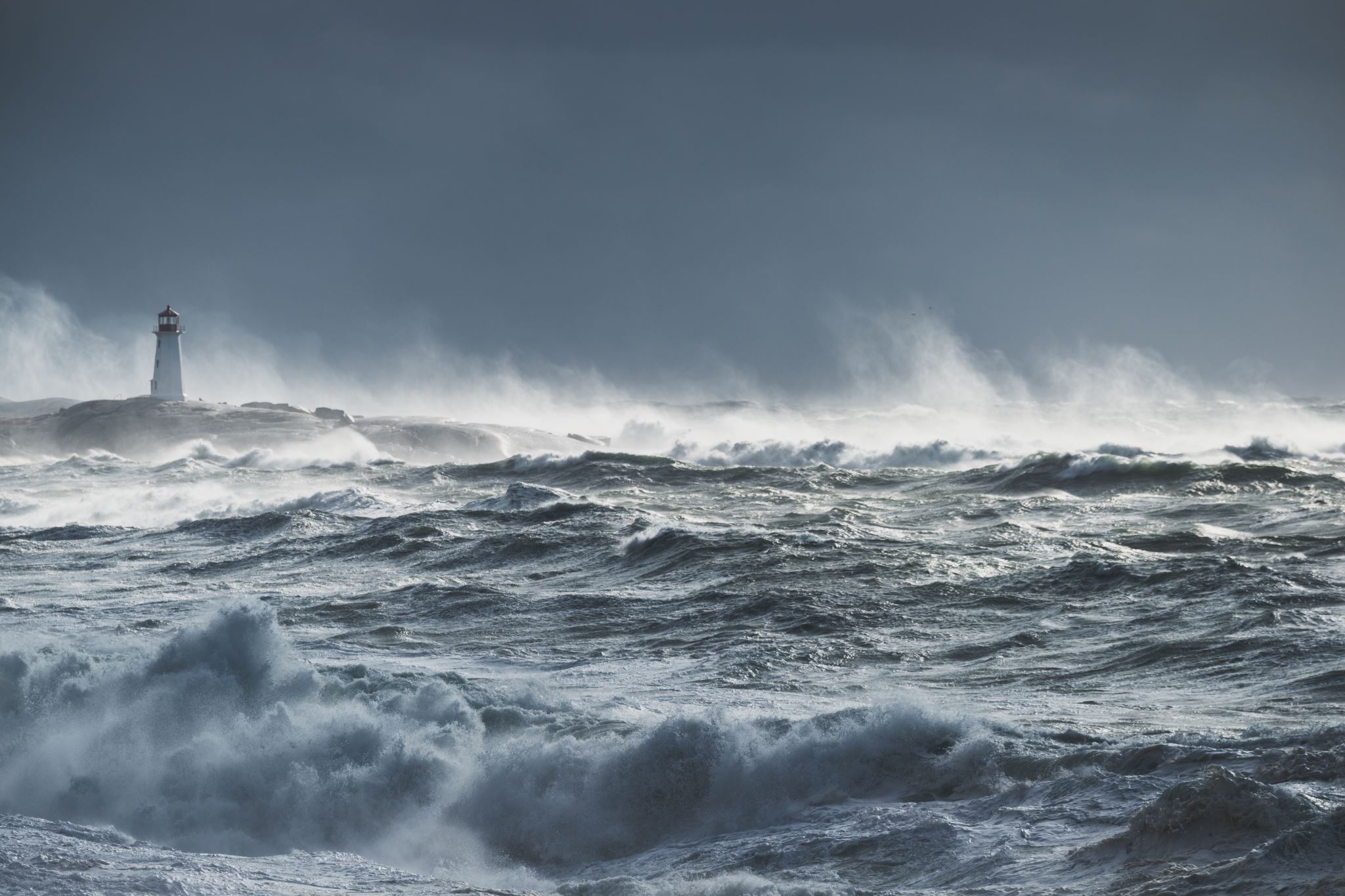 Ocean Decade Tsunami Programme, Actions , KPI and First ODTP Conference
Denis Chang Seng, PhDProgramme SpecialistTechnical Secretary (ICG-NEAMTWS and TOWS TT DMP)Focal Point TSR ODTP-ODTP-SC-ODCoastWAVE ProjectUNESCO -IOC
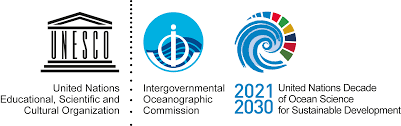 ODTP RELATED ENDORSED* ACTIONS
US Tsunami Contributions to IOC Tsunami Pt2
National Institute of Oceanography and Fisheries
Promote Seabed 2030 And Ocean Mapping 
Smart Subsea Cables
The Nippon Foundation-GEBCO Seabed 2030 
Facing And Addressing Ocean Hazards Together
Epos Thematic Core Services Tsunami
Sustaining AGITHAR Towards a Global Tsunami Model
Scaling-Up and Strengthening the Resilience of Coastal Communities in NEAM  To The Impact Of Tsunamis And Other Sea Level-Related Coastal Hazards (CoastWAVE 2.0)
INCOIS Submarine Cable Multi-Parameter Observatory
Tsunami Ready Odisha 
People Centred Tsunami Early Warning for India
Development Of Comprehensive Tsunami Software
Sustain (Tsunami Resilient Critical Infrastructure)
Global Tsunami Model Association (Gtm)
NEAM-Commitment
The Ocean Decade Tsunami Programme
Decade Collaborative Centre for Coastal Resilience
CoastWAVE-Strengthening the Resilience of Coastal Communities in NEAM to The Impact Of Tsunamis And Other Sea Level-Related Coastal Hazards
Tsunami Potential Coastal Area of Indonesia Mountain Anak Krakata, Banten, Sunda Straint
Global Real-Time Early Alarm for Tsunami (Great),
Sea Level Station Monitoring Facility
Tsunami & Climatic Risk Reduction at Protected Areas In Costa Rica
Integrating Coastal Hazard Warning Systems for Tac, North Atlantic Ocean/ Caribbean Sea
Open Access to GTS Project (Open-Gts Project),
US Tsunami Contributions to IOC Tsunami Pt1
Call 7 & 8 ~19-20 M USD
Ocean Decade  Call 9 / ODTP
UN31. The Ocean Decade Tsunami Programme
Project Priorities
a) Geographical priorities: Within the framework of the Research, Development and Implementation Plan for the Ocean Decade Tsunami Programme (ODTP) we are seeking projects submission for all ocean basins (Caribbean, Indian Ocean, Pacific, Northeastern Atlantic and Mediterranean); 
b) Thematic priorities:
Artificial Intelligence (A.I) applications to Tsunami Early Warning Systems
Tsunami hazard assessments covering less understood sources for example volcano/continental land slopes sources 
Real-time modelling and impact forecasting of coastal inundation from tsunamis and other ocean-related hazards
Installation/deployment of additional coastal tide gauges and tsunami detection/observation systems and enhanced data sharing from existing networks in regions under high tsunami risk with known coverage gaps: Aegean Sea, Caribbean Sea (West, North and South-East), Indian Ocean (East and North), North Africa, Philippine Sea, Solomon Sea, South China Sea, Timor Sea, and Yellow Sea (alphabetical order), to ensure tsunami detection and verification as early as possible;
Website:  Research, development and implementation plan for the Ocean Decade Tsunami Programme
Programme Contact Point
Bernardo Aliaga: b.aliaga@unesco.org , copied to d.chang-seng@unesco.org
OD Call 9 / ODTP
Interest Expressed to IOC /TSR
The 1956 Amorgos tsunami was long thought to result mainly from submarine landslides. New research reveals a 9 m seafloor fault offset, suggesting a larger seismic role. The project combines seafloor and coastal data, tsunami modeling, and paleo-studies to assess both sources. Outreach includes school engagement and a public event during the UNOC meeting in Nice. Research Agency, CEA and Université Côte d’Azur.
Frédérique LeclercAsst. Prof. Université Côte d'AzurGEOAZUR
Tsunami Programme and Ocean Decade Tsunami Programme (ODTP) Monitoring and Tracking Tool
Current situation?
Recalls that the appendices (Appendix 1-4, Pages 60-80)  in the ODTP RDI (Aug 2023)  was developed  to guide the measurement/assessment  of progress actions (ODTP-RDI).
Notes that no progress achieved  to date in its implementation. 
Further notes the TOWS TT DMP recommendation in Sendai, Japan, 19 - 20 February 2024
Requests the TT TWO and TT DMP to develop KPIs for the relevant sections of the ODTP Research & Development Implementation Plan (RDIP) to monitor progress.
Requests the Secretariat develop a reporting mechanism to allow ICGs to report progress on related projects within the Ocean Decade and against the ODTP RDIP KPIs, aligning this with the proposed Global KPI Framework for the UNESCO-IOC Tsunami Programme.
Ocean Decade Tsunami Programme (ODTP) Monitoring and Tracking Tool
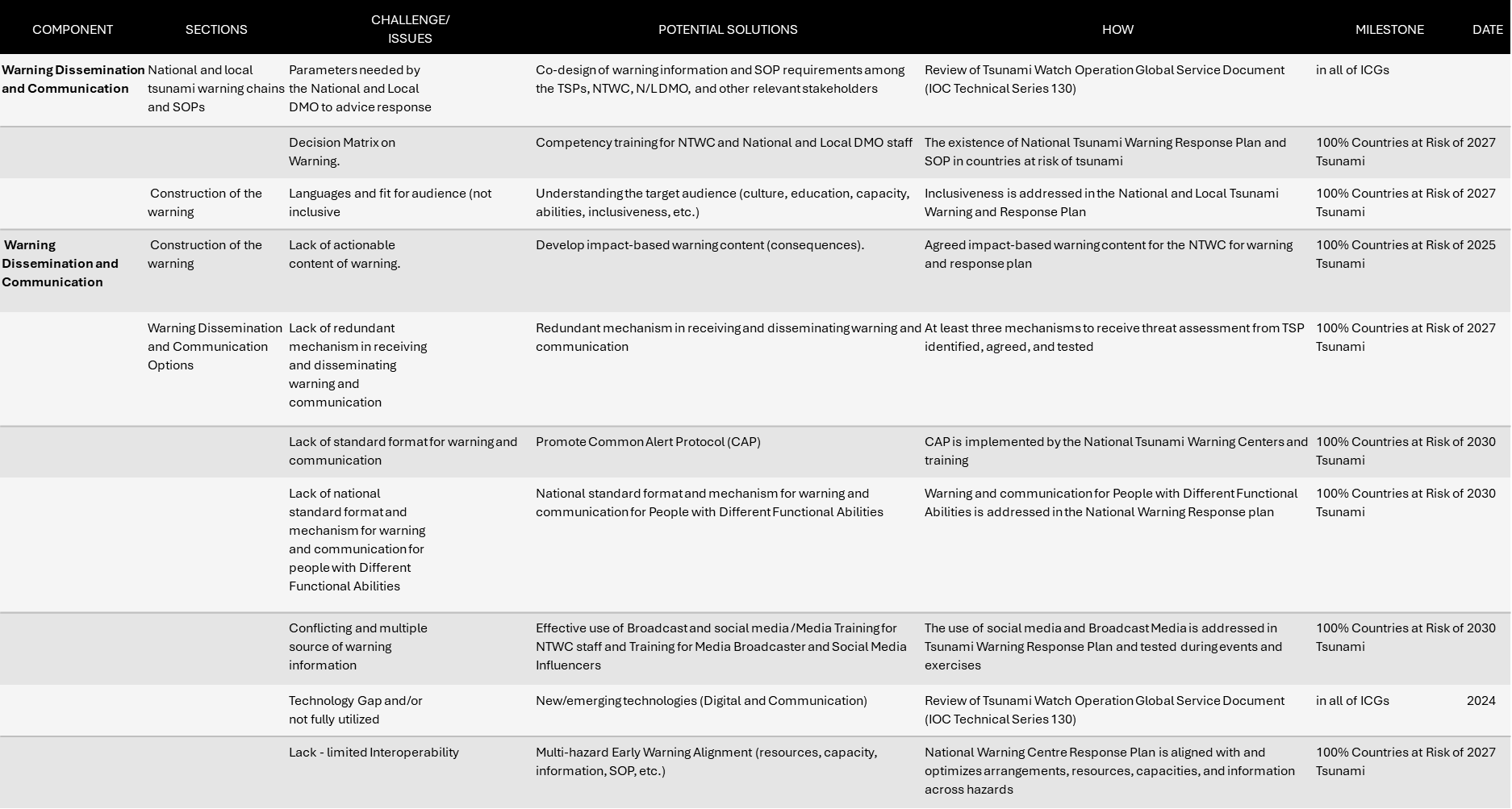 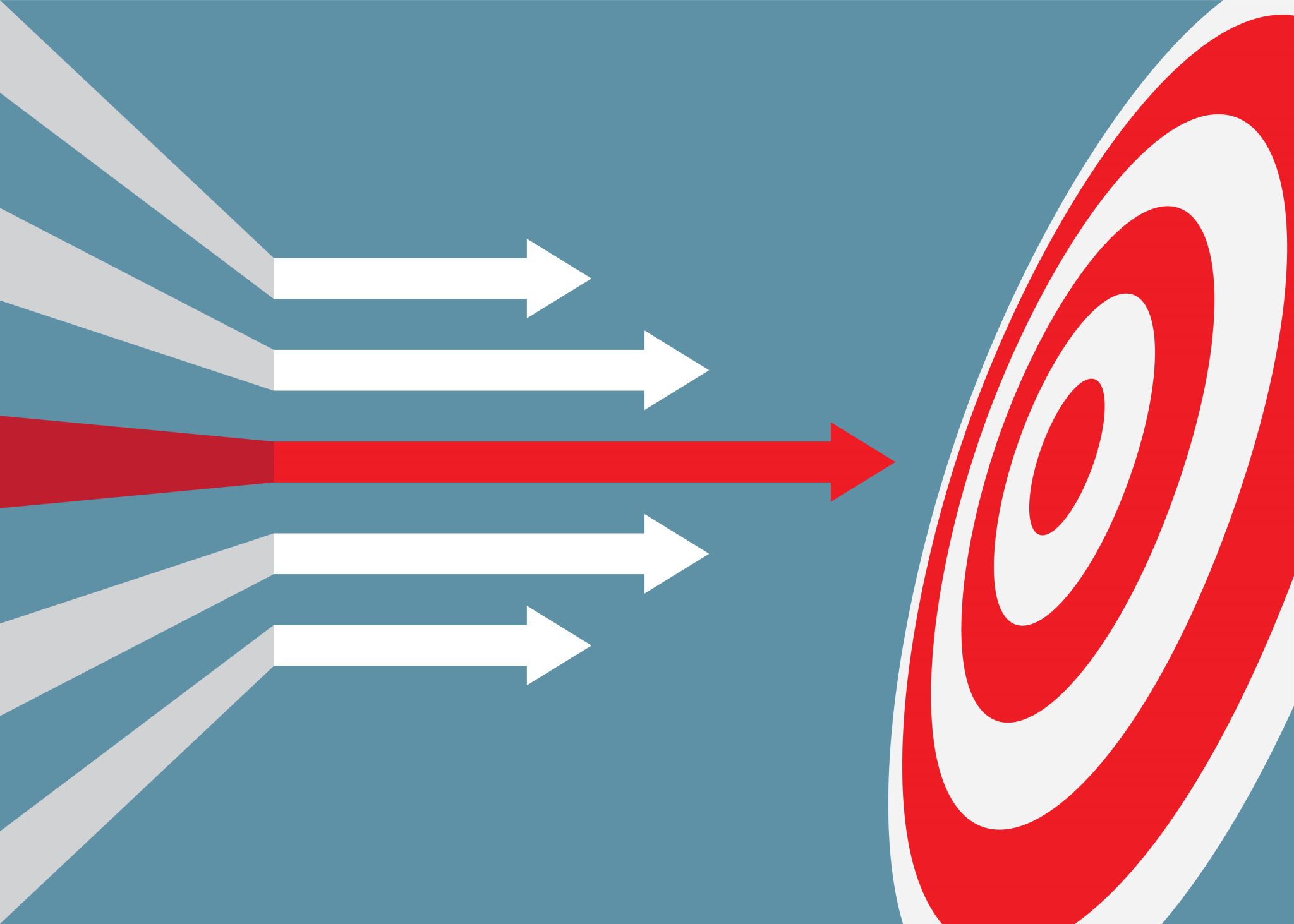 Key Issues & Challenges
SMART indicators( Specific, Measurable, Achievable, Relevant: 
Are they SMART indicators?  Very technical in details designed by technical experts.
Level of detail/ granularity: 
Are there too many indicators  and too granular?
Strategic fit /efficiency/seamless challenges: 
How can KPIs from one assessment framework be used efficiently and seamlessly, avoiding duplication in assessments and reporting efforts, especially important  in a resource and staff constraint environment?
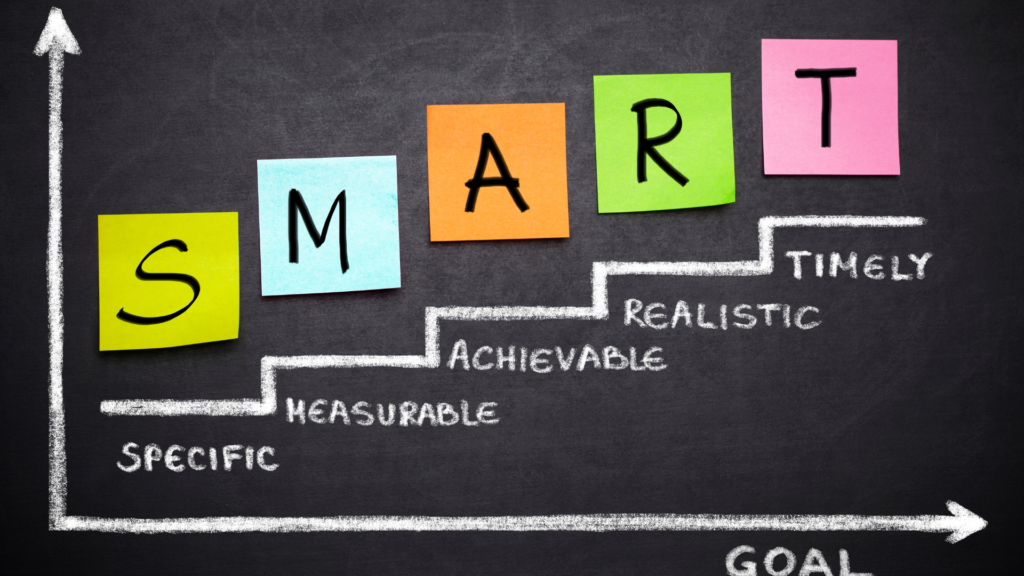 Ocean Decade Tsunami Programme Monitoring and Tracking Tool WHAT IT IS  AND WHAT IT IS NOT  ?
The ODTP  Monitoring and Tracking Tool to be applied only to endorsed Ocean Decade Actions relevant to the ODTP  while the ICG/GTKPI is designed for the entire Tsunami Programme
Way Forward?
The TRS inspires to develop an Ocean Decade Tsunami Programme –Monitoring and Tracking Tool to better support implementation, tracking and monitoring of the ODTP. ODTP-Monitoring and Tracking Tool aligns 
Clear SMART (Specific, Measurable, Achievable, Relevant, and Time-bound) Actions 
Aligns with:
  future Global Key Performance Indicator (KPI) Framework spearheaded by the Pacific Tsunami Warning System with the aim of reporting to the Sendai Framework for Disaster Risk Reduction
and facilitates the implementation of the Monitoring and Evaluation Framework  of the United Nations Decade of Ocean Science for Sustainable Development 2021-2030
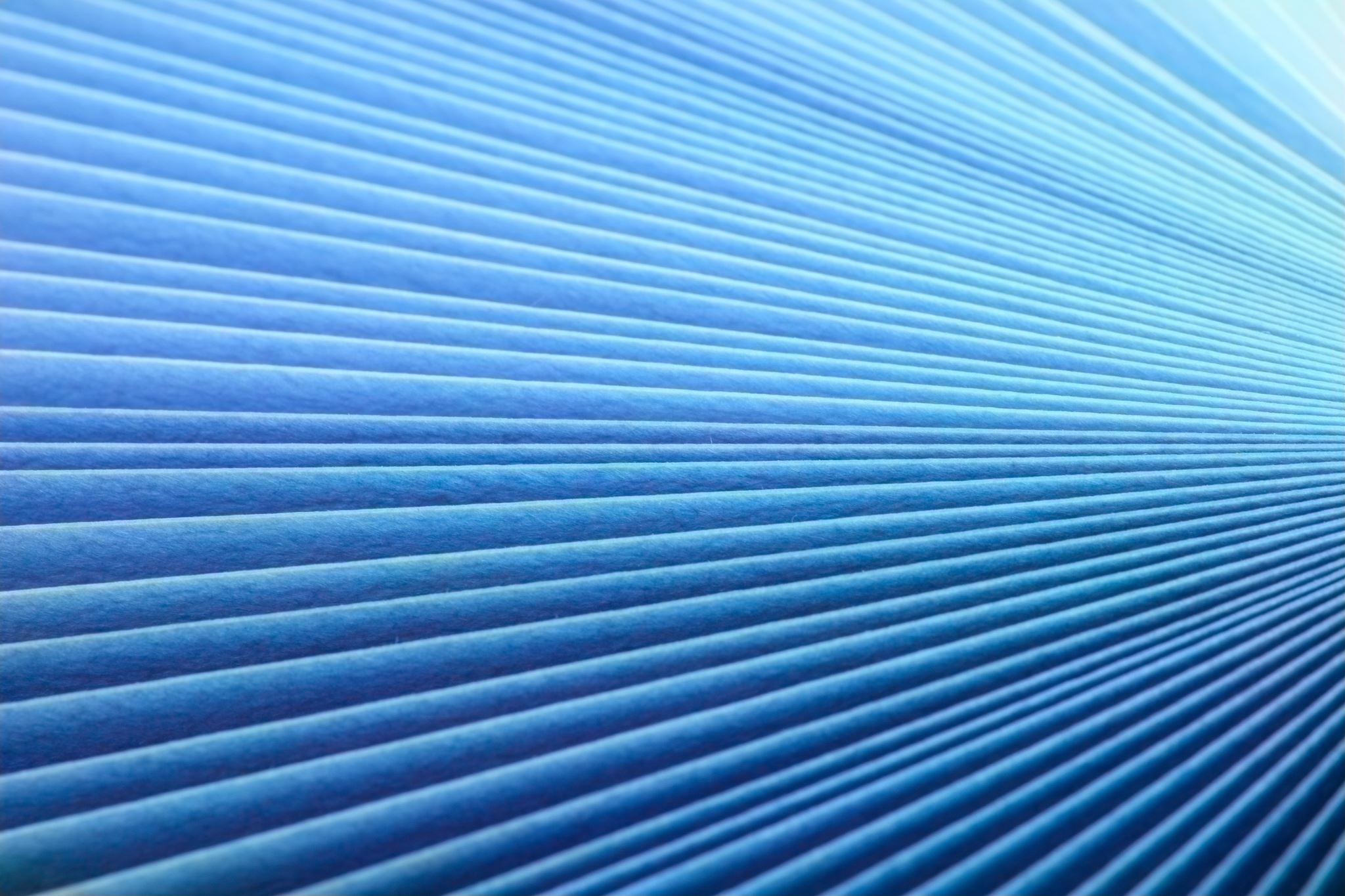 Way Forward (Con’t)
Way Forward (Con’t)
AIM: To develop Single  Tsunami Performance M &T Tool. From this tool, users can choose ICG-KPIs and or ODTP-KPIs depending on application and use.  
Proposed Approach

ICG-KPI: The foundation to build the new Tsunami Performance Monitoring & Tracking Tool.
ODTP-RDI-KPI: Align/mapping of  ODTP-RDI Indicators onto the ICG-KPI. 
Others: Align/mapping other KPIs (e.g. Vision 2030 White Paper

Seamless connections- granular (ICG) operational technical  level  to macro-policy making  level (OD/ Sendai, SDG) , ensuring efficiency while avoiding duplication in assessments and reporting.
STEP 2
STEP 1
Original ODTP-RDI-KPI
ICG-KPI
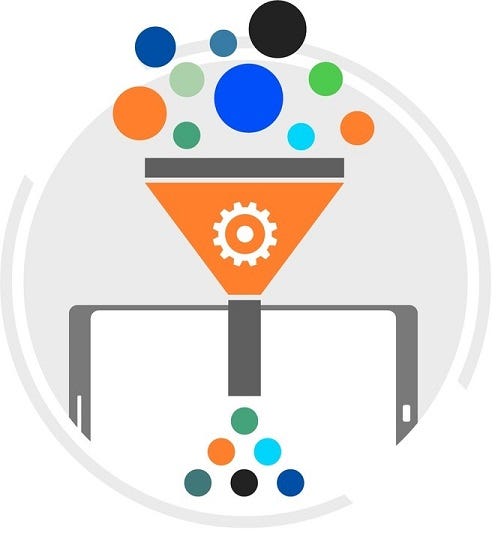 STEP 3
Other KPI Vision 2030
New ODTP RDI KPI  for M & T
Ongoing Work
First proposal was shared with secretariat team (Technical Secretaries and Head of Section, Associate Project Officer) before Christmas
   Main tasks :   Align and mapping of indicators. Eliminate duplication of indicators, add any missing indicators
Feedbacks have been received and under consideration/ implementation. 
One to one online meeting.
Key Questions
Operational/Practical 
Who to complete the surveys (ICG  and ODTP), noting that ODTP actions may also be the addressed under ICG-KPI [TNCs, Action Leads?]. 
Information meetings required before rolling out tool?
What is the expected time frame to operationalize the M & T Tool (Jan 2026?).  NB:-The OD M &T takes place every year in the first semester.
Questions (Con’t)
Strategic

How can TSR effectively and sustainably manage such a tool to ensure standardization/alignment with best practices for KPIs and performance measures ( data collection, analysis, knowledge information, dissemination, review, and continuous adaptation?

What strategies and resource planning approaches can be employed to coordinate and manage additional layers of performance monitoring and tracking, considering the current heavy workload of TRRP and its increasing demands?
5th Ocean Decade Tsunami Programme Scientific Committee, 16-17 Jan 2025
The discussion centered on user input and evaluations

Noted the importance of Tsunami National Contacts (TNCs) as the primary national representatives.

Recommended that requests be communicated through Circular Letters (CLs), to also inform  TWFPs, NTWC’s and IOC Focal Points. 

Further recommended alternatively employing ICG structures, particularly their Working Groups (WGs), to conduct assessments was proposed.
Welcomed the proposal for flexible data entry by various stakeholders in liaison with TNC, as demonstrated by past survey practices in the IOTWMS. 
Agreed that assessments should not be mere "tick-box" exercises but should include concise text/narrative responses to KPI surveys. 
Clarifications are needed on how Member States with memberships in different ICGs or territories will respond to these surveys, as the SC expressed a preference for an ICG-based approach.
5th Ocean Decade Tsunami Programme Scientific Committee, 16-17 Jan 2025 Discussions
Appreciated the progress made in developing a comprehensive Tsunami Programme -ODTP–RDI Performance Monitoring and Tracking Tool with clear SMART (Specific, Measurable, Achievable, Relevant, and Time-bound) indicators and actions.

Agreed to further advance the Tsunami Performance Monitoring and Tracking Tool and present an update at the TOWS-Working Group and Task Team meetings scheduled between 20 and 25 February 2025.
Work Plan
ODTP-SC and TOWS (Feb 2025) recommend organizing webinars on each of the two High Level Objectives between June –October 2025 

Organize the FIRST UNESCO –IOC OCEAN DECADE TSUNAMI PROGRAMME (ODTP) CONFERENCE alongside the Joint Tsunami Commission (JTC) International Tsunami Symposium (ITS) in Hyderabad, scheduled for November 12–14, 2025. 

Communication plan –showcasing each ODTP related action  leading to the conference.
FIRST UNESCO –IOC OCEAN DECADE TSUNAMI PROGRAMME (ODTP) CONFERENCE Building Resilient Coasts: Accelerating Actions

Combining Technologies and tsunami community preparedness
 
10-11 November 2025, Hyderabad, India 

Concept, Work Plan and Guidance Note
23 April 2025
Tsunami Resilience Section
UNESCO IOC
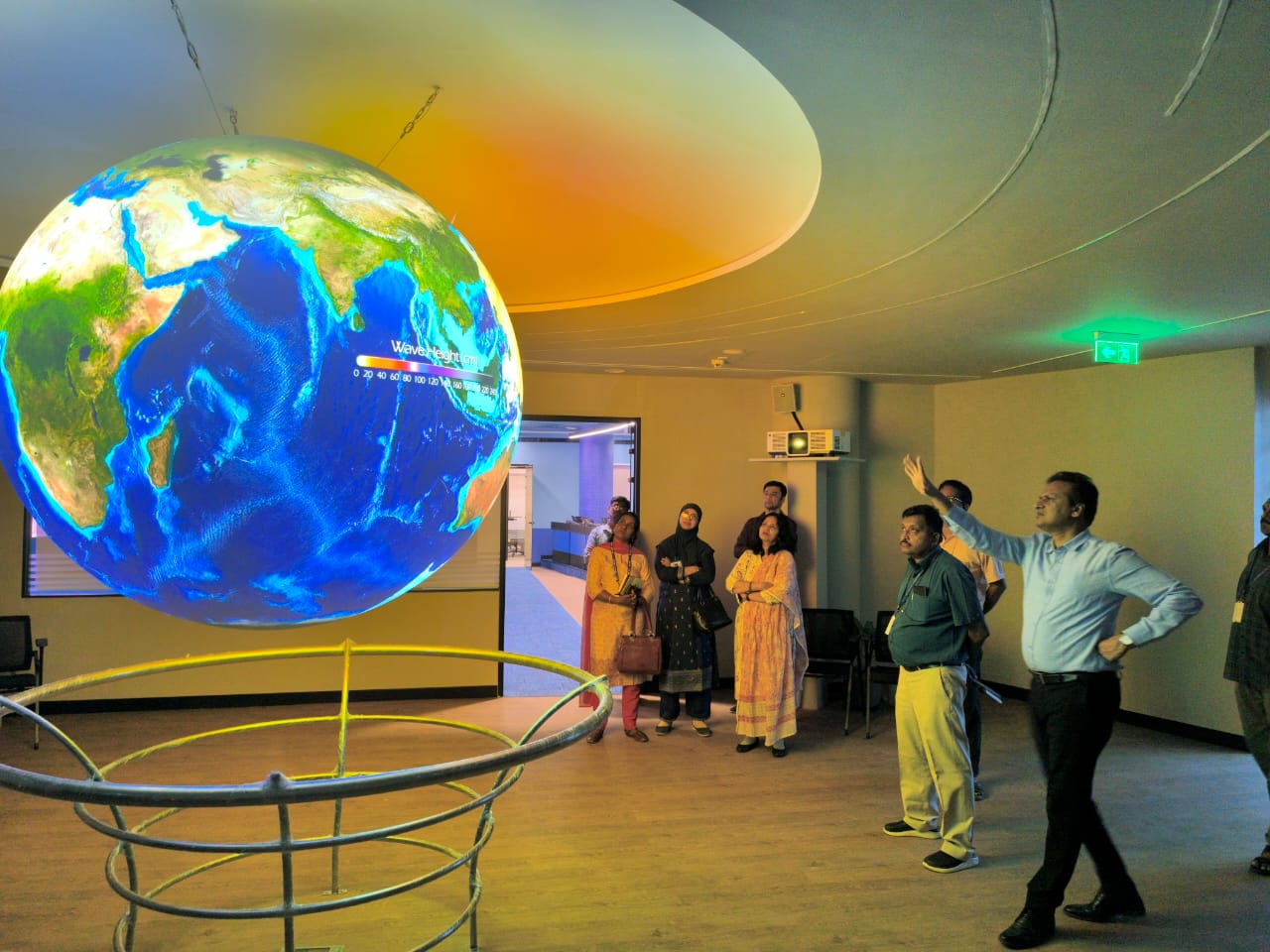 INCOIS
Indian National Centre for Ocean Information Services
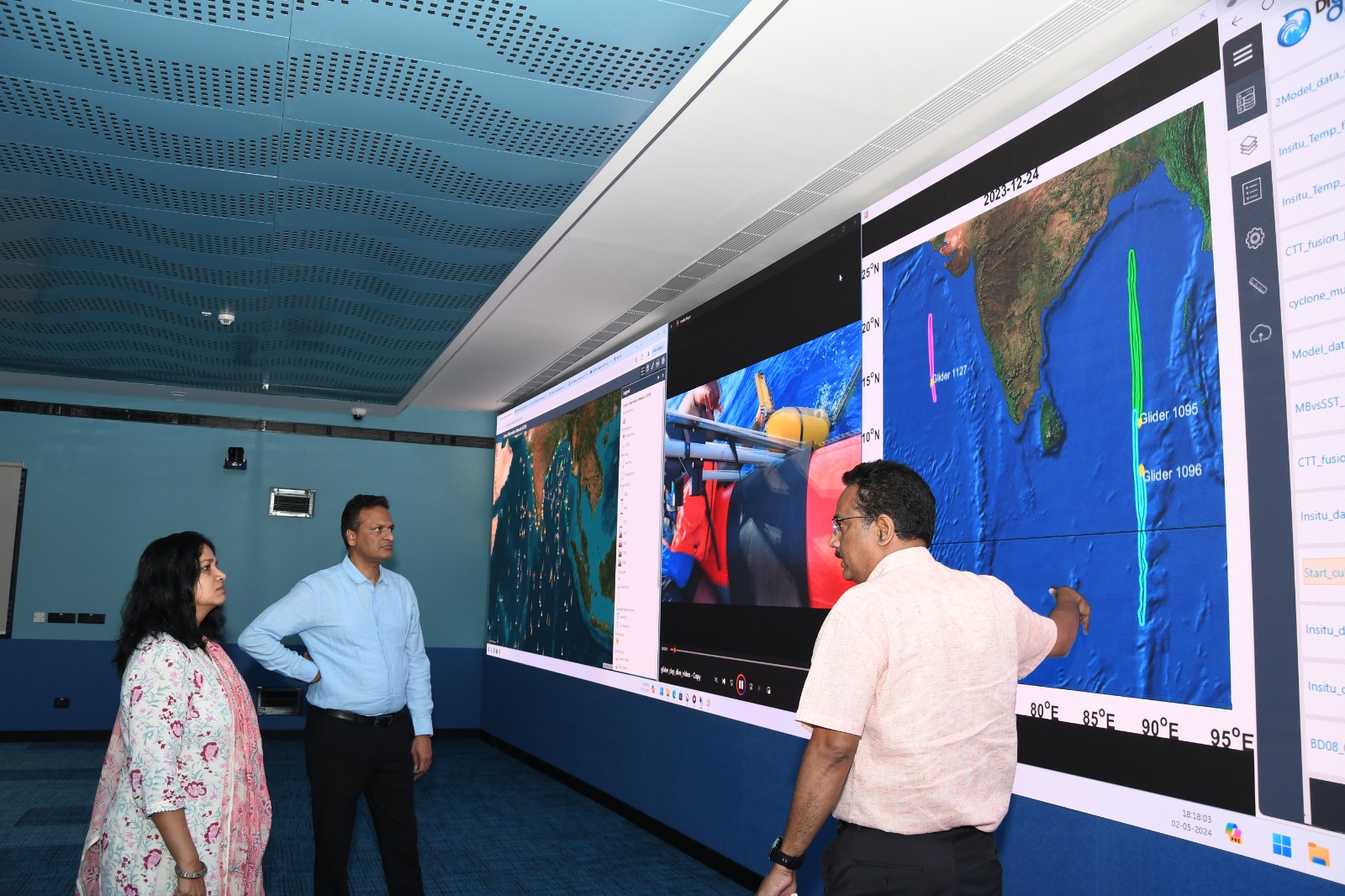 INTRODUCTION /BACKGROUND
At the 5th ODTP-SC held in Paris, 16-17Janary 2025 members agreed to collaborate on conferences addressing both the ODTP’s high-level objectives alongside the IAPSO/IASPEI/IAVCEI Joint Tsunami Commission (JTC) International Tsunami Symposium (ITS) in Hyderabad, scheduled for November 12–14, 2025. 

During the TOWS -XVIII meetings, it was decided to organize the First ODTP Conference in Hyderabad alongside the IUGG-JTC ITS event, hosted by INCOIS, with a focus on advancing both ODTP’s high-level objectives.

INCOIS on 8th April 2025 agreed to host the first ODTP Conference, 10-11 Nov 2025.
AIMS
The first ODTP Conference offers an important  opportunity to unite the TEWS and coastal resilience communities within the framework of Ocean Decade Challenge 6 and the ODTP , with a strong emphasis on coastal hazards, particularly tsunamis. 

Propose strategies  to enhance/accelerate and energize endorsed and future actions to contribute to the ODTP and OD challenge 6

Foster collaboration, strengthen connections, and co-design strategic pathways forward.
OBJECTIVES
The event will
Provide an overview of the ODTP endorsed actions and their progress 
Showcase how are ODTP actions contributing to OD challenge 6 on increasing community resilience  to ocean hazards/risks
Share knowledge and experiences amongst  ODTP endorsed actions
Identify gaps, challenges, priorities and opportunities to implement the ODTP-RDI Plan.
Propose strategies  to enhance/accelerate and energize endorsed and future actions to contribute to the ODTP and OD challenge 6 [Refine the aim of conf)
Propose new actions, and way forward, especially in support for SIDS and LDCs
Identify how to enhance coordination, collaboration, cooperation, partnerships among ODTP actions and other similar initiatives.
ODTP RELATED ENDORSED* ACTIONS
US Tsunami Contributions to IOC Tsunami Pt2
National Institute of Oceanography and Fisheries
Promote Seabed 2030 And Ocean Mapping 
Smart Subsea Cables
The Nippon Foundation-GEBCO Seabed 2030 
Facing And Addressing Ocean Hazards Together
Epos Thematic Core Services Tsunami
Sustaining AGITHAR Towards a Global Tsunami Model
Scaling-Up and Strengthening the Resilience of Coastal Communities in NEAM  To The Impact Of Tsunamis And Other Sea Level-Related Coastal Hazards (CoastWAVE 2.0)
INCOIS Submarine Cable Multi-Parameter Observatory
Tsunami Ready Odisha 
People Centred Tsunami Early Warning for India
Development Of Comprehensive Tsunami Software
Sustain (Tsunami Resilient Critical Infrastructure)
Global Tsunami Model Association (Gtm)
NEAM-Commitment
The Ocean Decade Tsunami Programme
Decade Collaborative Centre for Coastal Resilience
CoastWAVE-Strengthening the Resilience of Coastal Communities in NEAM to The Impact Of Tsunamis And Other Sea Level-Related Coastal Hazards
Tsunami Potential Coastal Area of Indonesia Mountain Anak Krakata, Banten, Sunda Straint
Global Real-Time Early Alarm for Tsunami (Great),
Sea Level Station Monitoring Facility
Tsunami & Climatic Risk Reduction at Protected Areas In Costa Rica
Integrating Coastal Hazard Warning Systems for Tac, North Atlantic Ocean/ Caribbean Sea
Open Access to GTS Project (Open-Gts Project),
US Tsunami Contributions to IOC Tsunami Pt1
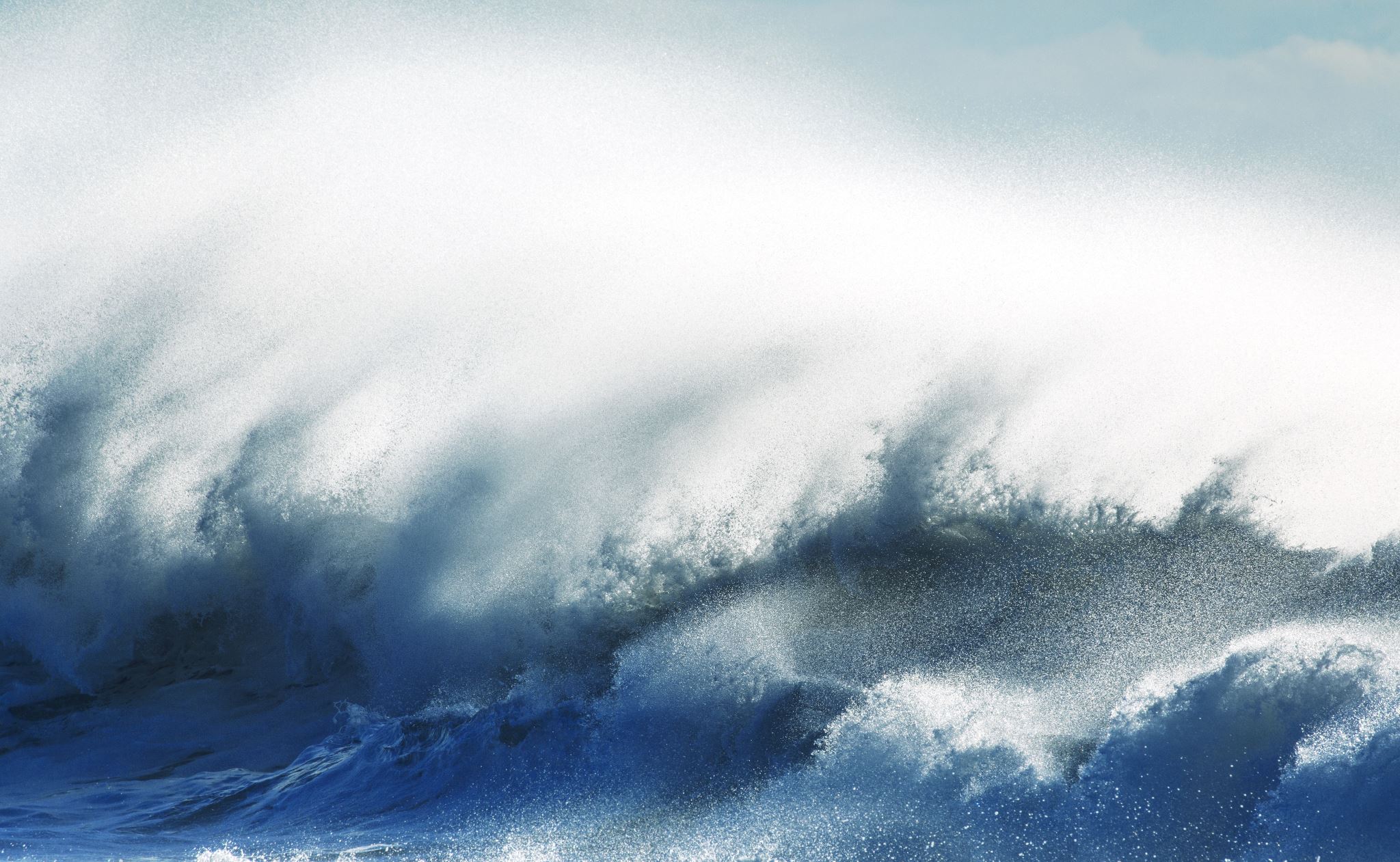 PRINCIPLES GUIDING THE FIRST ODTP CONFERENCE
Ocean Decade Tsunami endorsed actions and stakeholders' interest in the programme 
Coherence with global agendas including OD challenge 6, EW4ALL Sendia Framework for DRR Target G; 
Multi-stakeholder approach; 
Focus on those most at risk and ensuring that no one is left behind; 
Interactive, innovative, scientific-based and impact-focused; 
Inclusion and accessibility; 
Gender equality and the promotion of women’s agency and leadership.
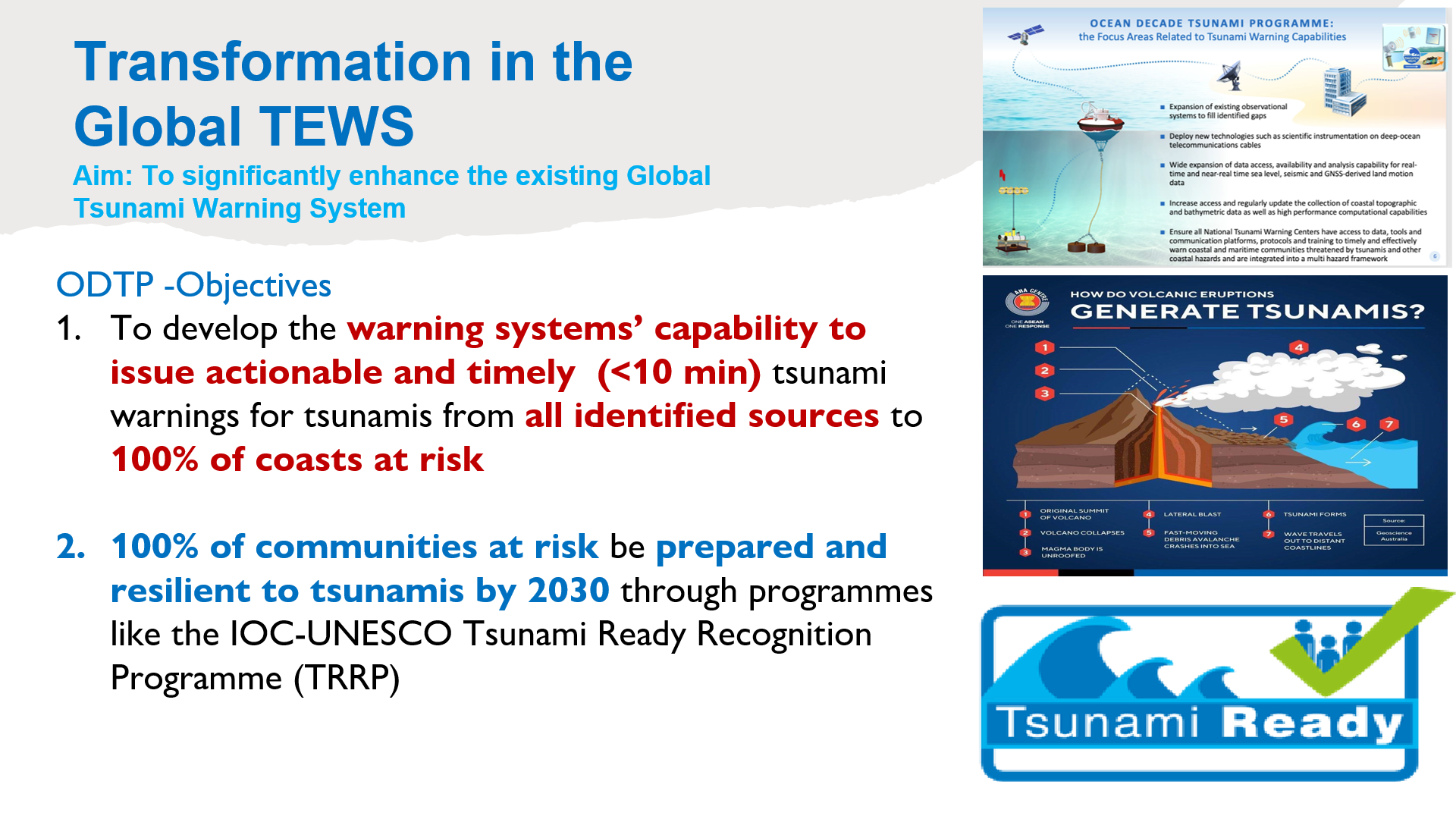 CONFERENCE STRUCTURE & SESSION THEMES
The ODTP Research Development and Implementation Plan is organized around five key pillars. However, the first ODTP Conference will focus on the ODTP two High Level Objectives (HLO):
 
To develop the warning systems’ capability to issue actionable and timely (<10 min) tsunami warnings for tsunamis from all identified sources to 100% of coasts at risk.

100% of communities at risk be prepared and resilient to tsunamis by 2030 through programmes like the IOC-UNESCO Tsunami Ready Recognition Programme (TRRP).
DAY 1
 
Day 1 will focus on both High-Level Objectives (HLOs) of the ODTP. 
 
Day 1 will begin with an opening segment, followed by two high-level talks—one on each of the ODTP's High-Level Objectives. The remainder of the day will be structured around two focused sessions:
 
Session 1: High-Level Objective 1 (HLO 1)
 
This session will begin after the morning tea break and continue until the afternoon tea break.
 
 Session 2: High-Level Objective 2 (HLO 2)

This session will begin after the afternoon tea break and continue into the morning of Day 2.
DAY 2
 
Session 3: Tools to Support ODTP Implementation
 
This session will begin after the conclusion of HLO 2 in the morning and continue until the morning tea break.
 

Session 4: Engaging with Decade Structures (e.g. DCCs, WG 6)
 
Starting after the morning tea break and continuing until lunch, this session will explore broader issues and objectives aimed at triggering and supporting the ODTP’s Research, Development, and Innovation (RDI) components.
 
Session 5: Round Table Dialogue / Panel Discussion
 
This closing session will bring together action leads and a broad range of stakeholders for an interactive dialogue on engagement and collaboration.
 
Session 6 will aim to synthesize key outcomes and identifying new actions for advancing the ODTP and challenge 6
The First Ocean Decade Conference expect to attract up to a maximum 50-100 participants, including local participants from India?
 
ODTP SC members (11)
OD WG 6 members (20)
TOWS TTs Chairs (2)
ICG Chairs (4)
DCU representative (1)
DCCs members (3)
UNDRR Representative (1)
WMO Representative (1)
UNESCAP (1)
DG ECHO Representative (1)
ODTP action leads (~25)
Representatives of INCOIS, India (2)
IUGG-JTC member/representative (2)
IUGG -JTC stakeholders (10)
UNESCO-IOC /TSR Secretariat
6.0 EXPECTED PARTICIPANTS
Support SIDs/LDS representatives? Even if not having endorsed actions?
Goal? Certain  countries to step up? Another set of participants ?
 Need to feel important thing and why they need to come/prioritize?
The Steering Committee 
A relatively small steering committee will lead preparations and takes final decisions related to the organization of the ODTP conference. The SC will meet at 2-3 monthly intervals and when necessary. 
 
The ODTP conference SC 
Chair of ODTP-SC: Ms Silvia Chacon, Costa Rica National Tsunami Warning System, National University of Costa Rica
TOWS TTs Chairs: Yuji Nishimae, Japan, JMA, Chair of TT-TWO
Harkunti Pertiwi Rahayu. Indonesia, Research Center for DM Institute of Technology
ICG Chairs: Alessandro Amato (ICG/NEAMTWS), Pattabhi Rama Rao Eluri, India, INCOIS, Scientist-G & Group Director (ICG/IOTWMS), Gerard Metayer, Haiti, Haiti Maritime and Navigation Service, (ICG/CARIBE-EWS Chair), Dakui Wang, China, National Marine Environmental Forecasting Center (ICG/PTWS)
Head of Tsunami Resilience Section: Bernardo Aliaga 
Focal Point for ODTP and Technical Secretaries: Denis Chang Seng, Srinivas Kumar and Necmioglu 
 
TICs Representative: Laura Kong ITIC
Representative of INCOIS, India: Balakrishnan Nair
IUGG-JTC member/representative: Prof Yuichiro TANIOKA (Chair of the IUGG JTC) and Alexander Rabinovich
ROLES AND RESPONSIBILITIES
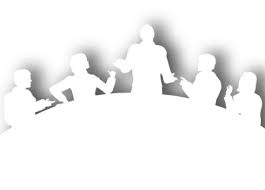 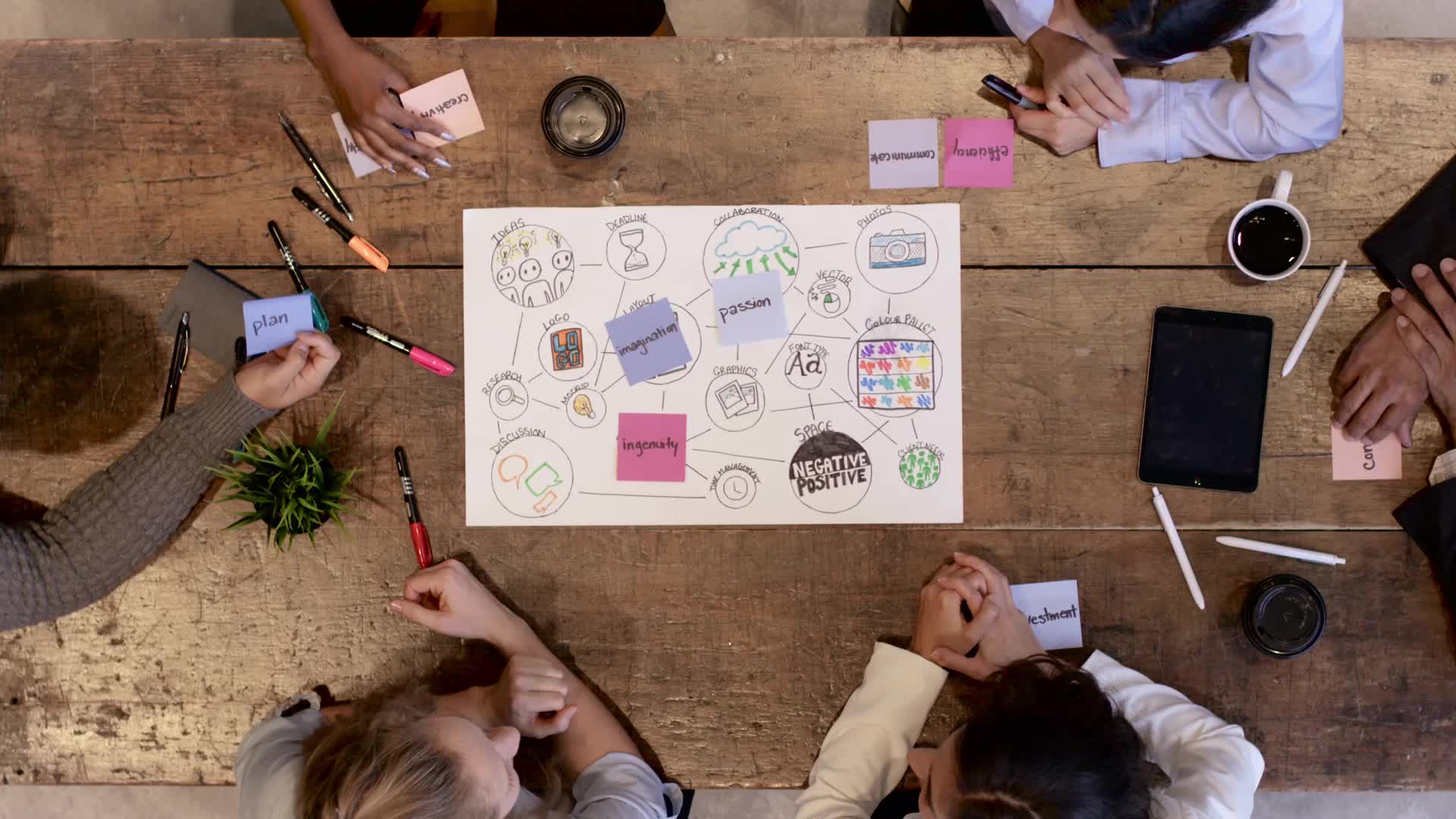 ROLES AND RESPONSIBILITIES (Con’t)
The Organizing Committee 
To coordinate and contribute to the preparatory process including organization of the sessions, advise on relevant speakers and engagement in the selection of posters; and contribute to the ODTP Conference outcomes.   The organizing committee will meet more regularly at least twice a month ahead of the conference. 
 
Chairs of TOWS TTs
Technical Secretary/ Focal Point for ODTP
Technical Secretaries of ICGs
Director of INCOIS, India
IOC TSR staff
SESSION FOCAL POINTS, MODERATORS & RAPPORTEURS 
 
Sessional Focal Points are members of the organizing committee who are lead responsible and accountable for the preparations and delivery of an assigned ODTP session, in line with the guiding principles of the ODTP and guidance provided by the Steering Committee. 
Only members of the organizing committee that can attend the conference in person are eligible to act as Session focal points.
 Moderators/ rapporteurs may be selected from the leads of the ODTP actions.
 
Session Focal Point /moderator1/rapporteur
Session Focal Point /moderator 2 / rapporteur
Session Focal Point /moderator 3/ rapporteur
Session Focal Point/moderator 4/ rapporteur
Session Focal Point /moderator 5/ rapporteur
ROLES AND RESPONSIBILITIES (Con’t)
ROLES AND RESPONSIBILITIES (Con’t)
National Focal Point
 
To coordinate, support, and manage the technical arrangements and local organization of the ODTP conference in collaboration with Organizing Committee.

INCOIS Representative(s)
PROPOSED WORKPLAN
IMPORTANT DISCUSSIONS
Invitations to SIDS & LDS even without current endorsed actions?
Registration and funding mechanisms  to be discussed via email asap (priority )
Aligning Timetable with the Joint Tsunami Commission (JTC) International Tsunami Symposium 
Duration of presentations?
Parallel ODTP Scientific Committee (ODTP- SC) meetings/discussions to support ODTP conference planning